Midwest User Group Meeting
Lance LaCross, CPA
Senior Solutions Consultant
March 19, 2012
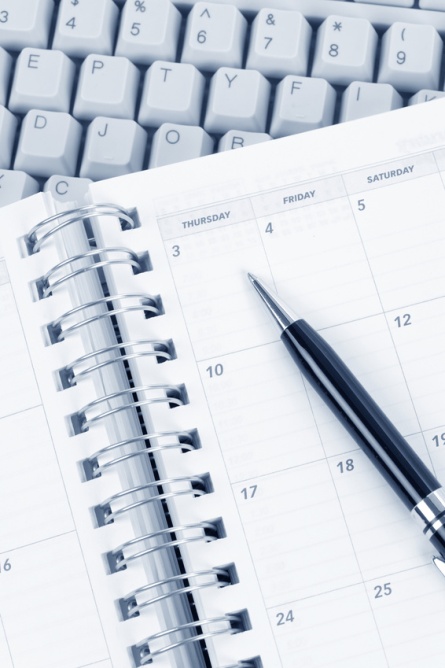 Agenda
Benefits of QAD Enterprise Financials
EE Financial “New Terms” Review 
Components of QAD Enterprise Financials
Demonstrate Live Scenarios
Questions & Answers
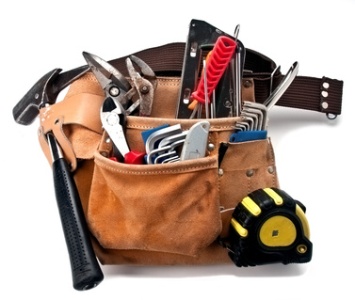 Choices of Tools?
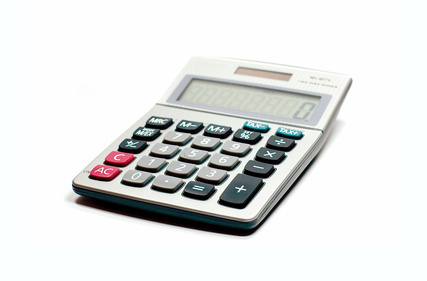 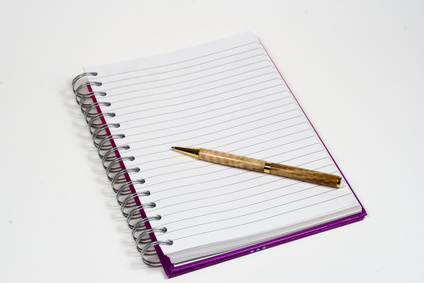 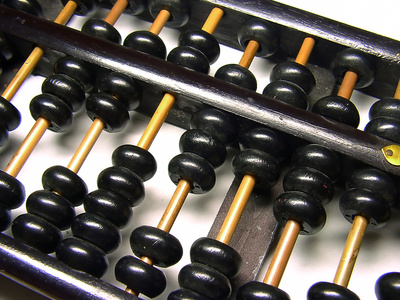 By Harnessing The Power Of THE TECHNOLOGY, You Can Achieve YOUR Competitive Advantage
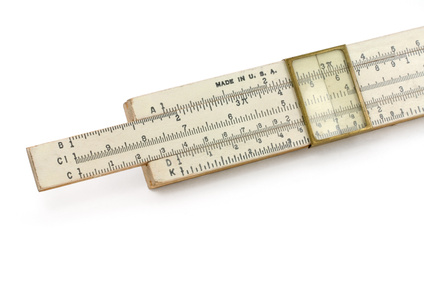 Business Requirements Today
Companies Need A Way To Make Sense Of All The Data Being Collected Within Their Organization – Need Increased Visibility.

Need To Be Able To Answer Strategic Business Questions.

They Are Now Being Held Accountable And Therefore Need To Control And Comply.

Companies Are Growing Worldwide And They Need A System That Will Allow Them To Benefit From Their Global Operations.  

They Want A System That Is Easy To Use.
Can customizations be reduced ?
Can upgrade provide new business value?
Productivity
Cost
Upgrade Drivers Today
Business Justification Examines The Overall 
Impact To Your Organization’s Performance
Benefits of Upgrading:
Take Advantage Of New Functionality
Reduce Customizations
Reduce Operational Costs
Respond To Globalization And Consolidation Needs
Increase User Productivity 
Ensure Compliance
Optimize Application And System Performance
Drive Lean Principles Throughout The Organization
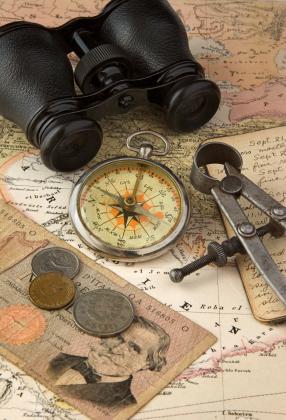 Leverage Technology
Powerful Functionality To Import/Export Data
Bi-directional Excel Integration Example
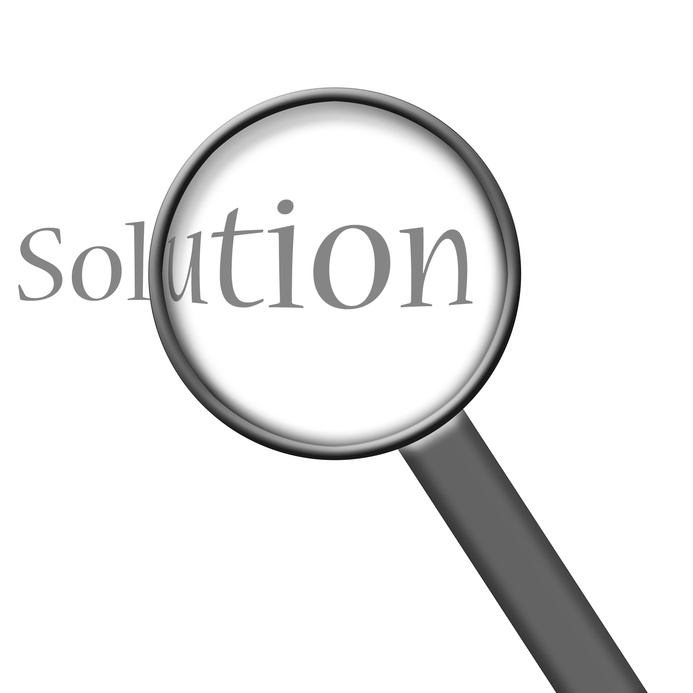 Key Accounting Areas
8
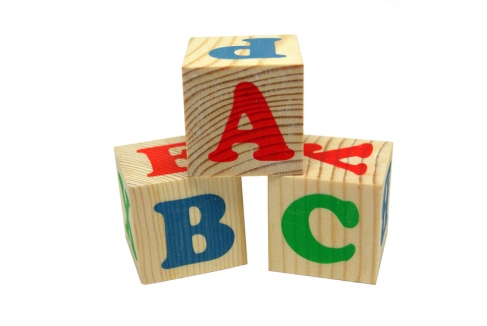 New Enterprise Edition Concepts
More, faster and better:
Database - Shared Set
Entity = “Balanced Set of Books”
Domain = Group of Entities with same Base Currency
Layers or “Books”
Statutory Currency 
Daybooks = Source Identifiers
Supplementary Analysis Fields = SAF
Intercompany vs. Cross Company
G/L Account  (Components) 
Business Relationships
Master Files – Suppliers, Customers, etc 
More …
Enterprise Edition
Database Structure
e.g. Currency, 
users, languages, countries …
e.g. COA, suppliers, customers, …
e.g. Base currency, statutory currency, operational controls, …
e.g. Taxes, securitynumbering, …
e.g. Inventory,  costing, 
planning,  …
Shared Sets
Eleven Data Elements That Are Published As A Shared Set:
GL Account
Sub-Account
Sub-Account COA Mask
Cost Center
Cost Center COA Mask
Project
Project COA Mask
Supplier
Customer
Daybook
Exchange Rate
Enterprise Edition
Shared Set Benefits
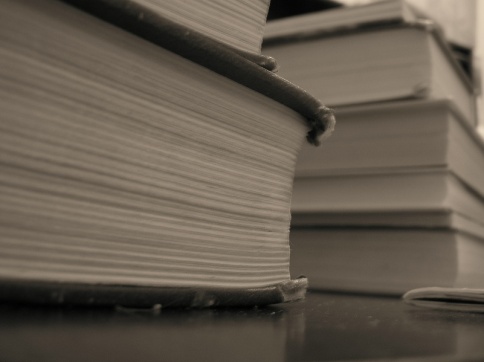 GL Analytical Coding Segments
Entity
Yr/Pd
Daybook
Layer/Book
header level
Primary GAAP Acct
Sub-Account
Cost Center
Project
SAF’s
SAF’s
SAF’s
SAF’s
SAF’s
Up to five ‘supplementary analysis fields’ on a posting line
line level
Intercompany key
can automatically retrieve SAF data from Operational transactions

Site
Product Line
Region (Customer)
Customer Type
Supplier Type
Item Type
Item Group
Allows - actuals in value (in tc, bc, sc)
 actuals in quantities
 budgets
Open item key
Other GAAP Account
Other GAAP Account
extra keys on line level
Enterprise Edition
Accounting Layers / Books
Accounting layers (books) provide ways of segregating transactions within a single GL account.
The posting of transactions is controlled by associating daybook types with one of three system-defined accounting layers: official, management, and transient
Accounting Layers and Reporting
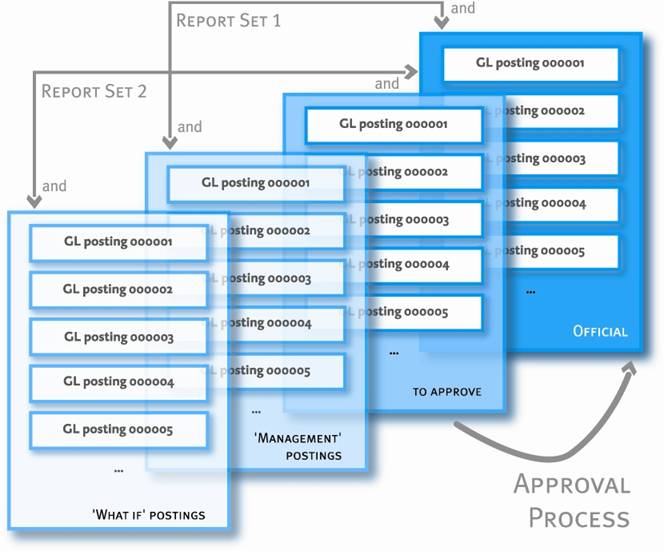 Reporting can be based on:
One single layer
A combination of layers
Layer combinations for reporting can be stored as user preferences
An account can have a balance for each layer
Daybooks (Journal Identifiers)
All transaction posting lines are recorded in daybooks (journals) for ease of summarization. 
Journal Entry “Identifiers” – filter and search capability
Multiple daybooks are possible 
Daybooks can be assigned to any of the accounting layers
16
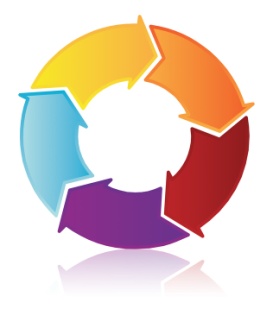 Daybook & Layer (Book) Relationship
The Daybook Code is tied to the Layer Code. So a Journal Entry Daybook transaction can drive the detail to a specific layer in the GL
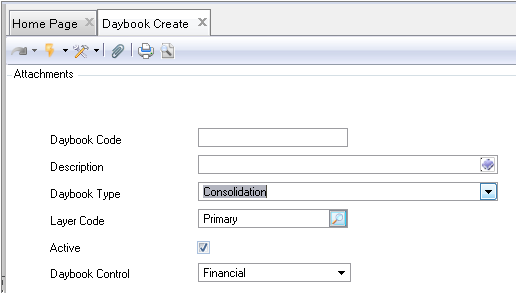 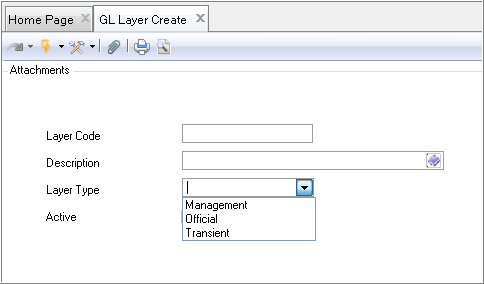 17
Business Relation
Each customer, supplier, entity, and employee is linked to a business relation code
Defined at database or domain level
Can be created when creating a new customer or supplier
Business Relations have different address types – up to 6 types:
18
Business Relation Hierarchy
19
Data Exchange Options in QAD
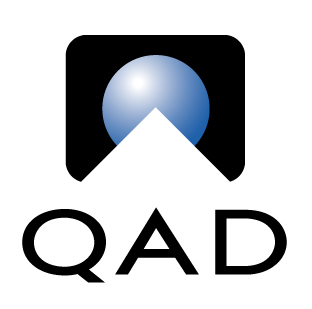 20
Back to Live Software…
GL Account Setup Choices
Journal Entry Drill Down
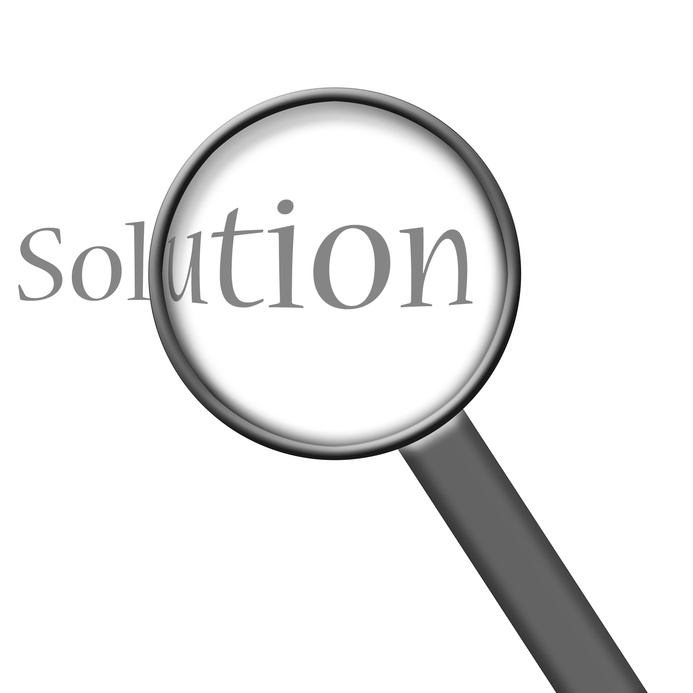 QAD Reporting - Matching Need To Solution
Executives
CEO, COO, CIO, CFO
QAD Business Intelligence
- Long term trend analysis
Both QAD and non-QAD data
 Easy access (web, mobile)
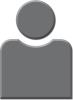 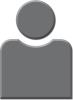 Strategic
Dept. Managers
Finance, Mfg., Sales,...
Tactical
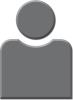 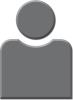 QAD Enterprise Applications
 Inquiries & Standard Reports
 Operational Metrics 
 Reporting Framework
 Browses & Collections
Operational
Operations
Prod. Mgr, Planners
Warehouse,  Staff
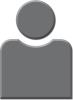 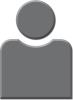 22
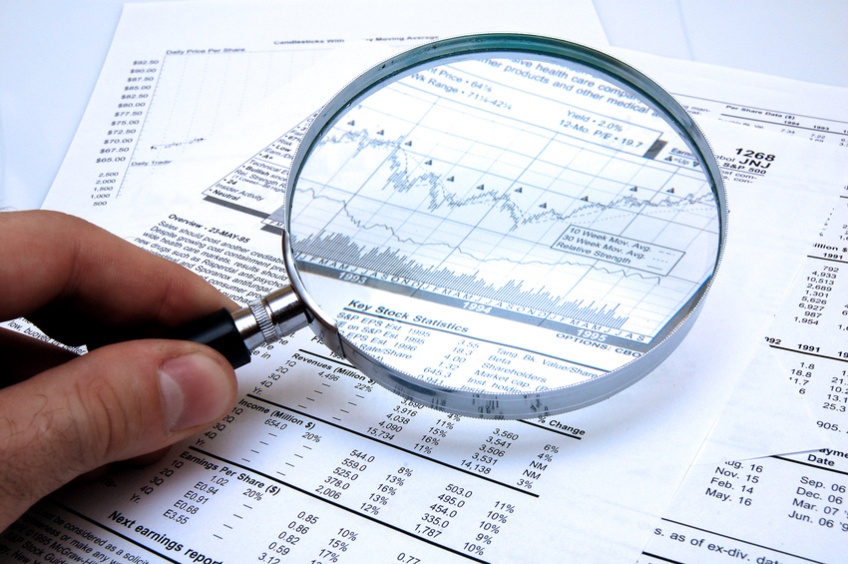 Different Flavors of Information
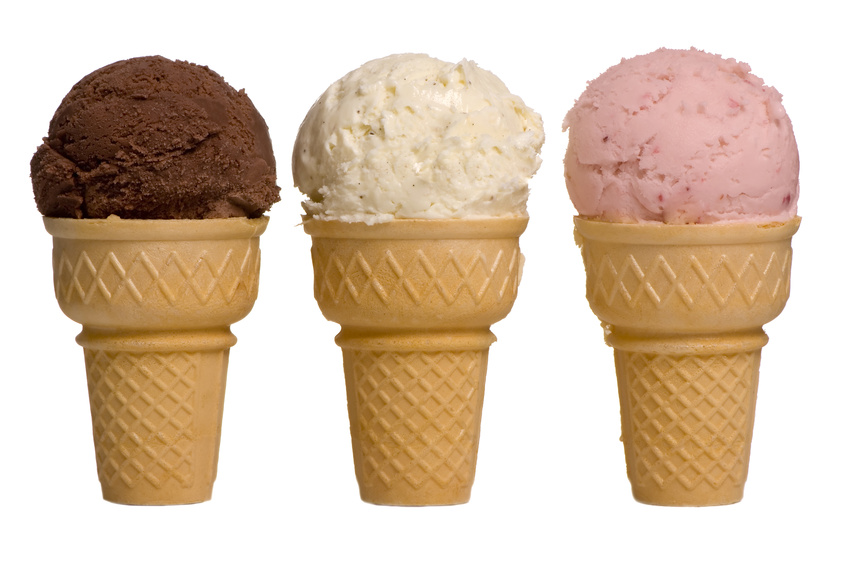 US 
GAAP
Local
GAAP
IFRS
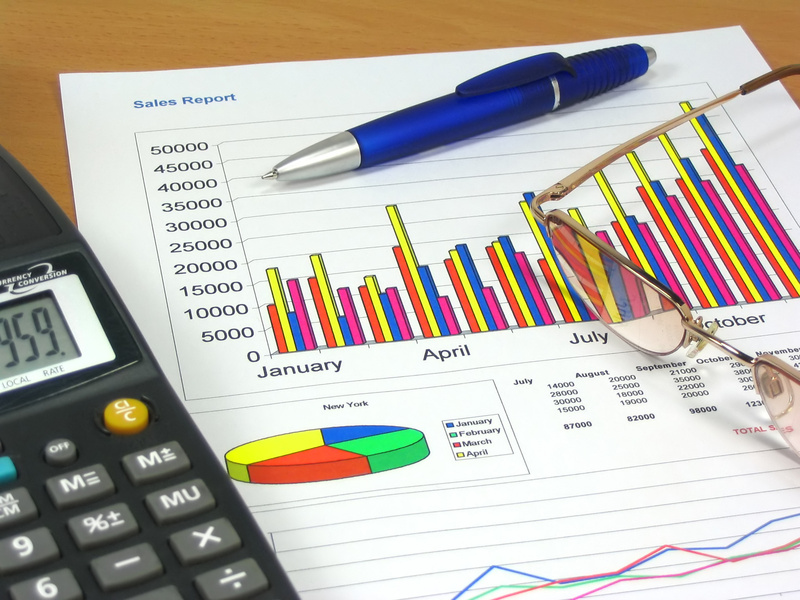 QAD Reporting Considerations
Flexible Reporting Options:
Browses:
Ad Hoc Browses
Standard Browses
Collections 
Metrics
Reporting Framework
Standard Reports
Variant Concept
Structured Reports
Variant Concepts
Excel Integration
SAF – Supplemental Analysis Fields
New Financial Reporting (2102)
Consolidation Views
Business Intelligence
Workbenches, Browses, Collection
Pre-set with user ability to change and create new
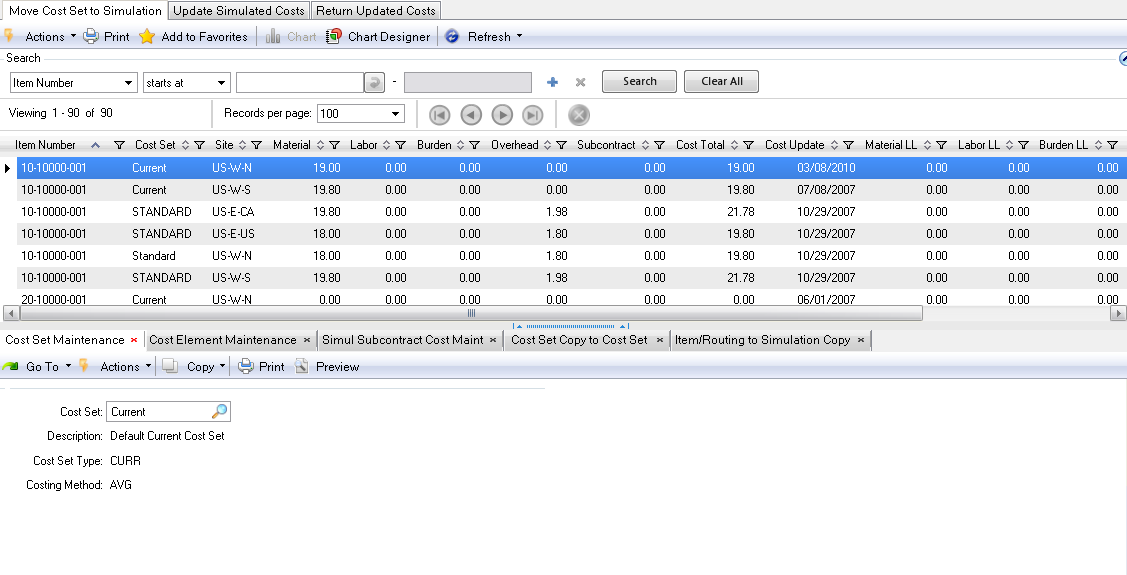 Reporting Framework
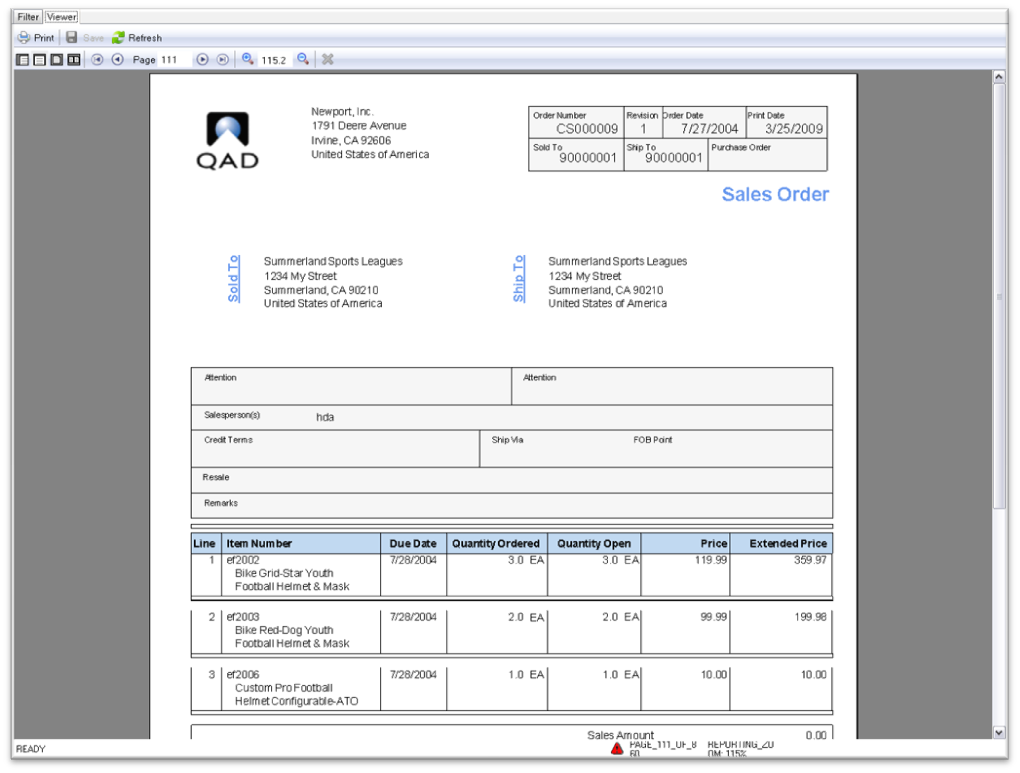 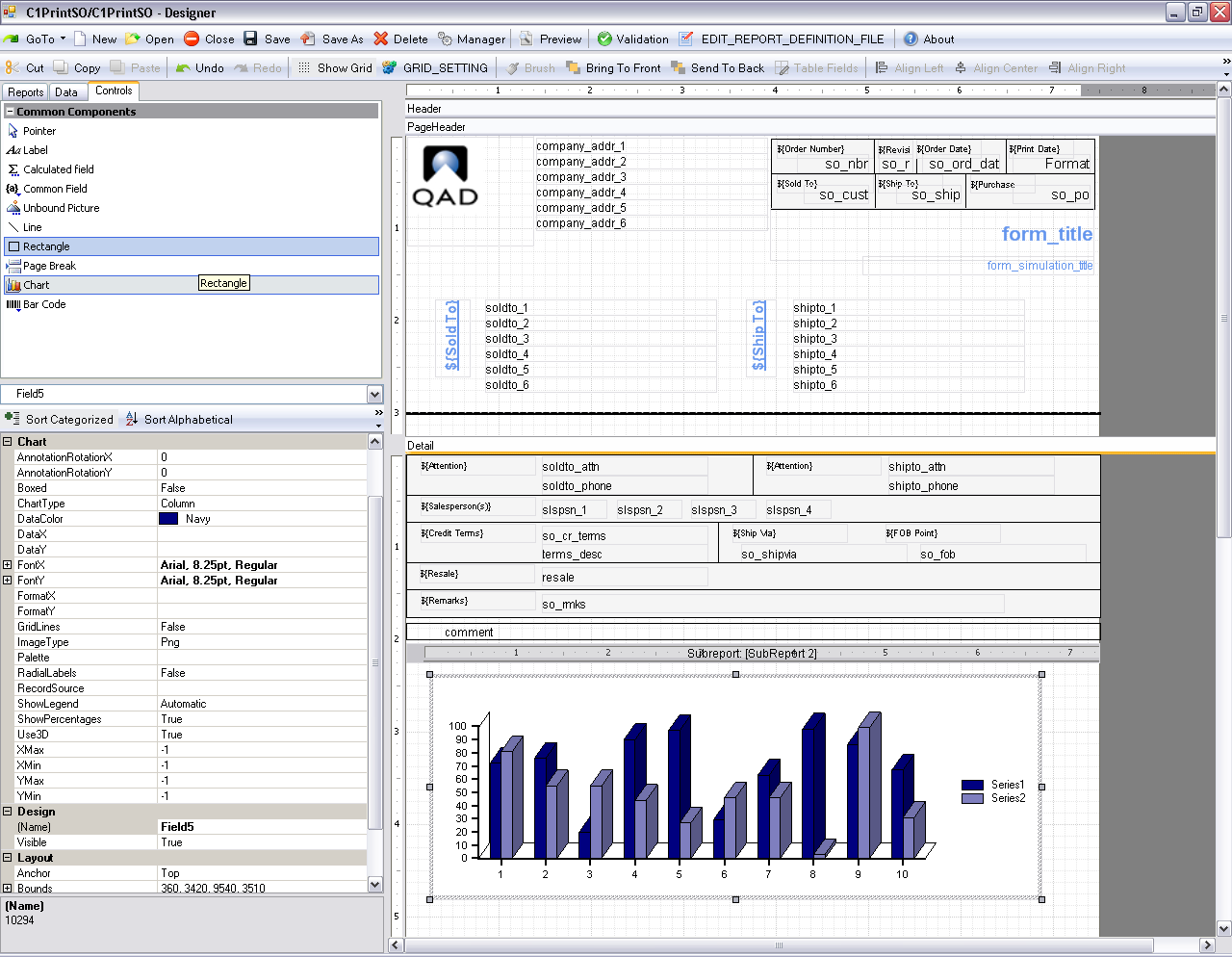 Create New, start with Browse, or modify Existing QAD reports
Add images, graphs and other controls

Additional Features
Windows Task Manager Schedules 
Output documents, Excel, PDF

Release with QAD EA includes samples
Existing reports converted over time
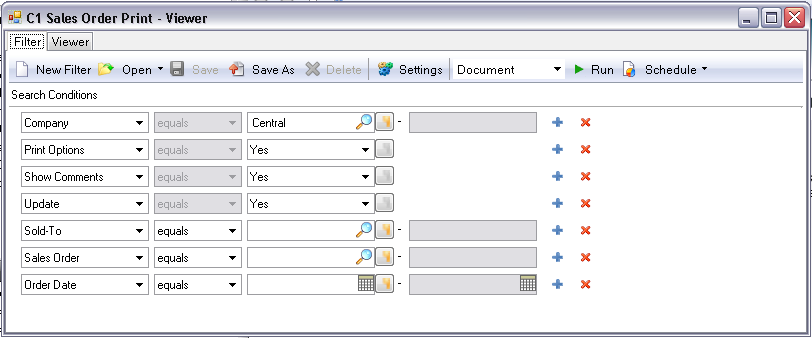 26
Group Reporting - Financial Report Writer
Reports / Analysis
Report
Cube
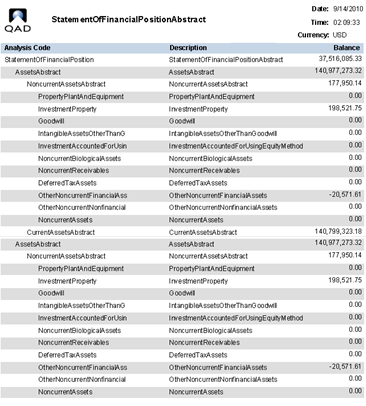 Common Report Chart
   -GL
   -Sub-Account
   -Cost Center
   -Project
   -SAF
Presentation Currency
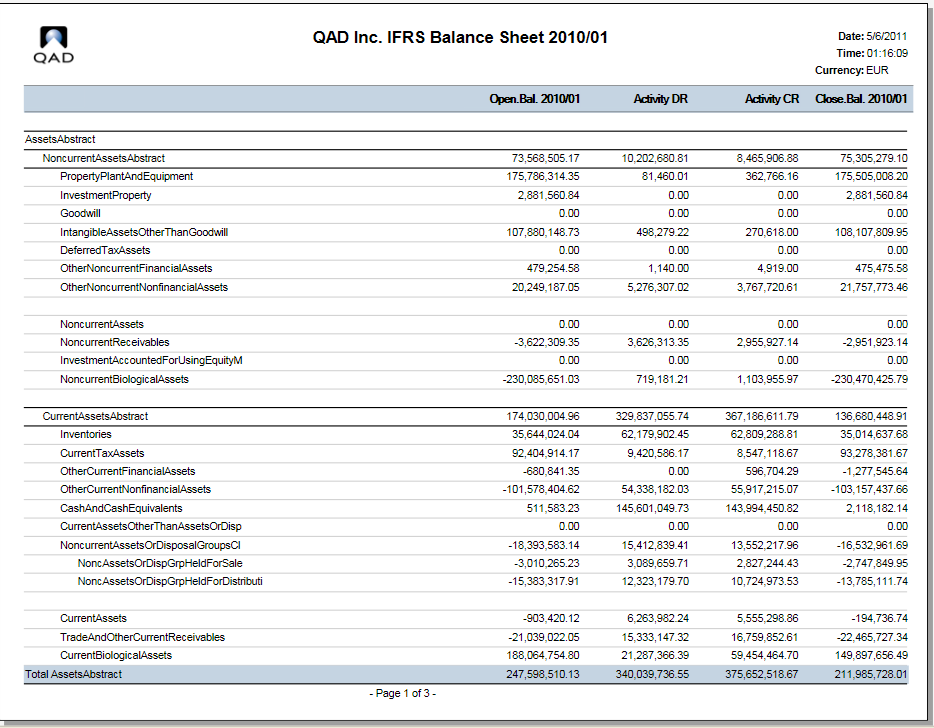 Report Calendar
27
See the Whole Picture
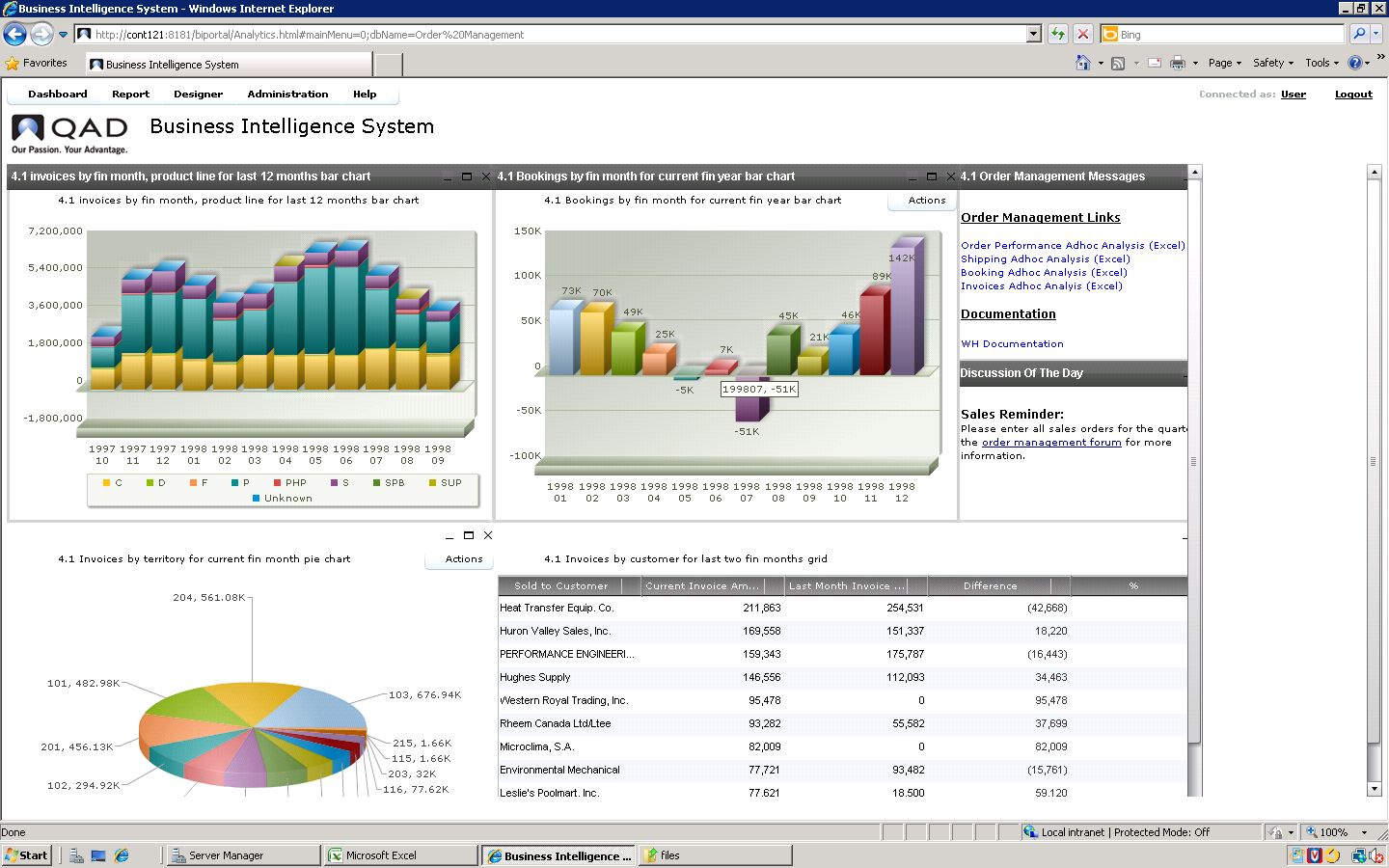 Back to Live Software …
Report Variants
Reporting Framework Example
Trial Balance View
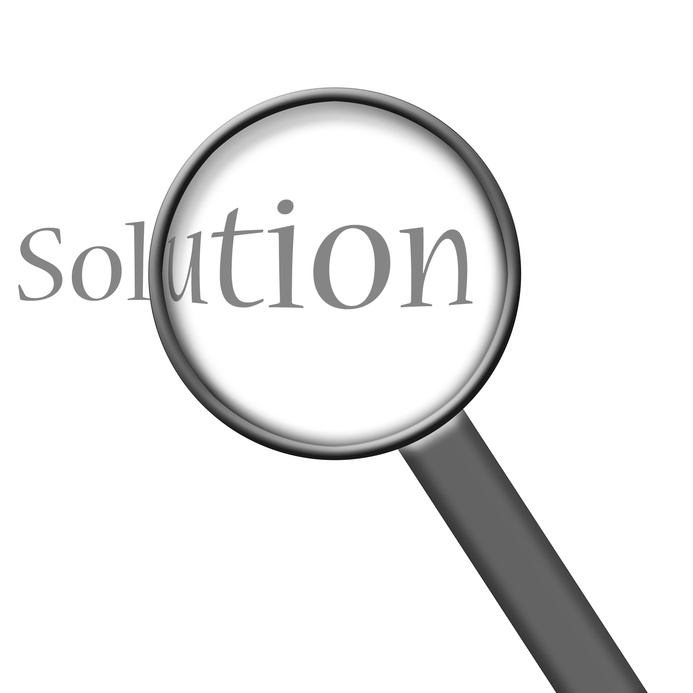 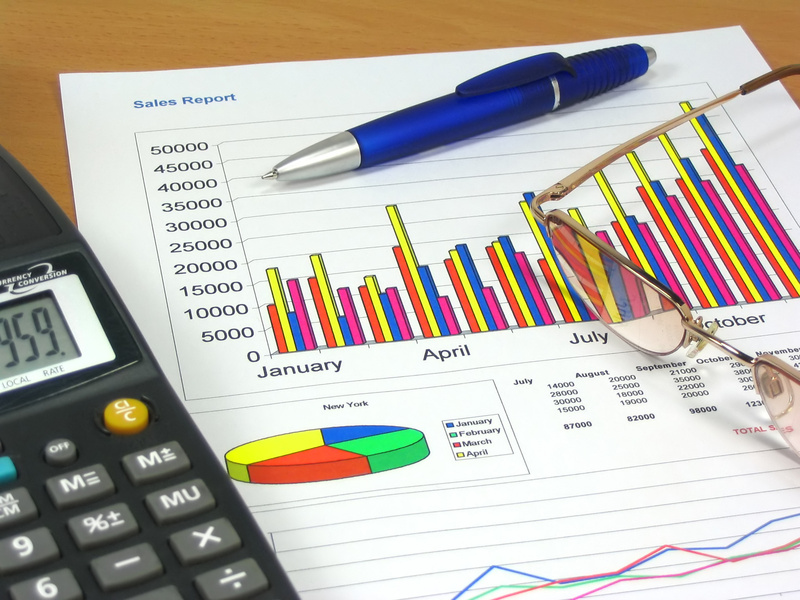 QAD Multi-GAAP
Accounting Layers allow for multi-GAAP reporting
Multiple charts of accounts (COA) for reporting purposes
Ability to combine accounting layers in reporting
Simulate GAAP transformation transactions
Allocation module and Supplementary Analysis Fields to support IFRS segment reporting
Accounting layers allow multi-GAAP reporting from a single set of books
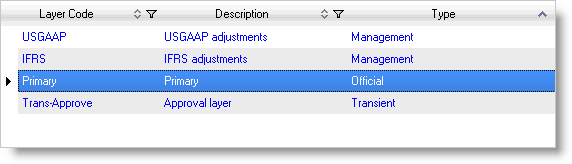 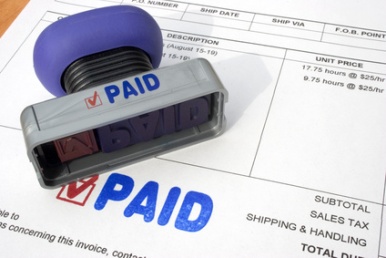 Financial Shared Services
Sharing of chart of accounts and other key master data
Sharing of customers and supplier across business units
Workflow to move documents between business entities 
Link to document management to store electronic versions of paper documents such as invoices
Cross-company AR and AP payments
More efficient use of resources – better management of cash
Have economies of scale to save back-office costs and support growth
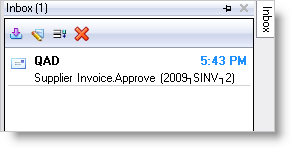 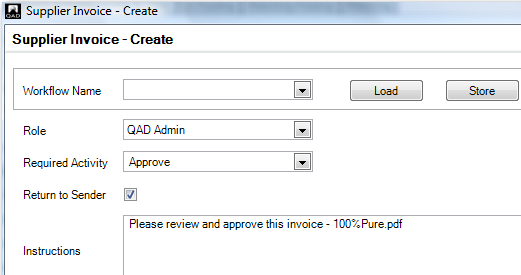 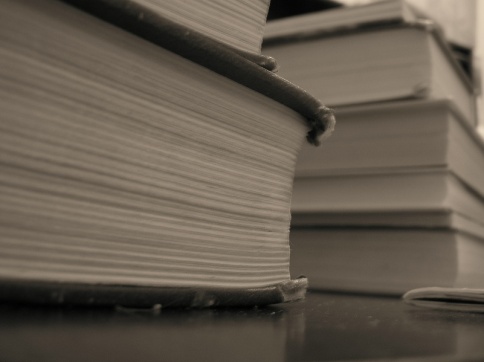 QAD General Ledger
Multi-Entity, Multi-Currency, Multi-Layer
Support for recurring/reversing entries
Extensive drill-down capabilities
Flexible account structure with up to 5 optional Supplementary Analysis Fields per account combination
Posting templates
Multi-stage period closing process including period marks, closing validations and reporting
Separate period for year-end corrections
Bi-directional Microsoft Excel® integration for journal entries as well as for account setup
Ensures all financial data is quickly accessible for drill down and corporate reporting
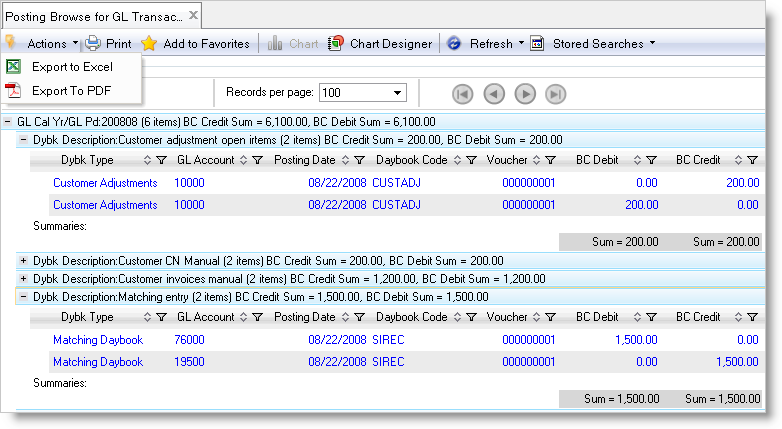 SAF – Supplementary Analysis Field Hierarchy
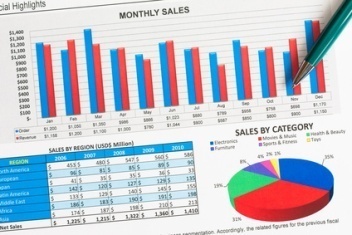 SAF Structures
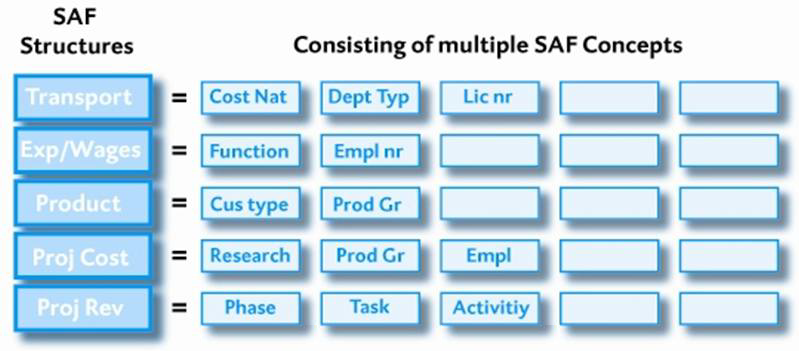 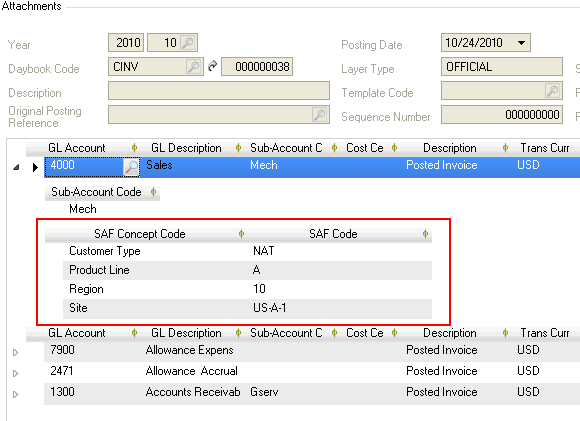 SAF codes can be defaulted to make data entry easier
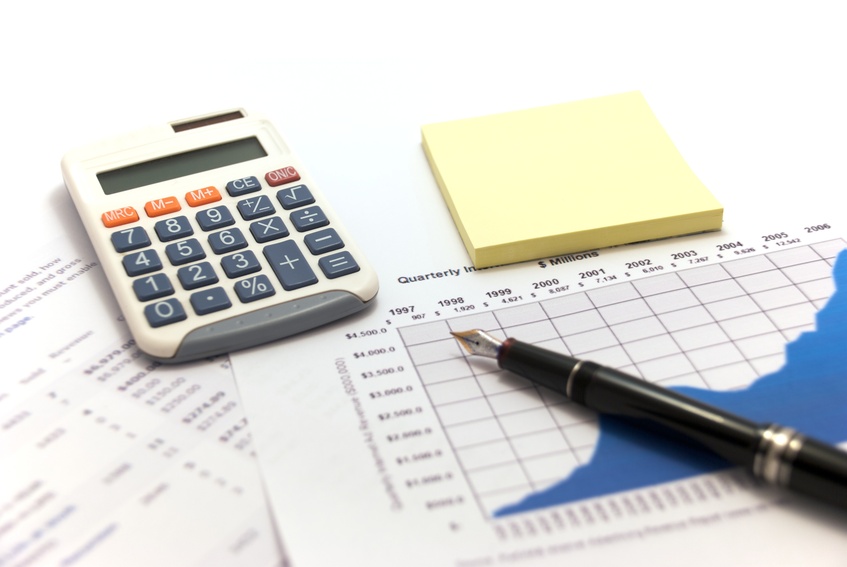 QAD Budgeting
Quick, flexible, collaborative budgeting process for the finance manager
Supports multiple versions of budgets
Budget periods can be different from accounting periods
Recording of forecasts
On-line budget checking and warnings
Import budget data from Microsoft Excel®
Live modification of budgets using Microsoft Excel®
Supports multi-level budgeting and actuals coming from multiple companies
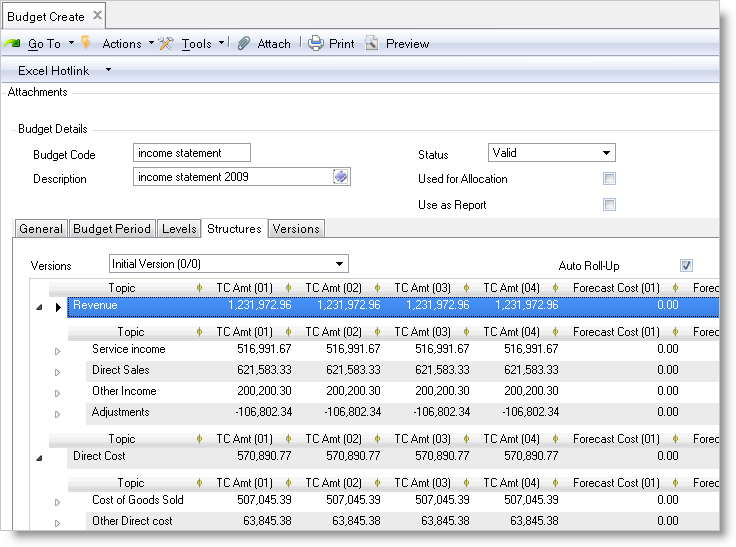 Back to Live Software…
Budget Example – Bi Directional Excel Integration
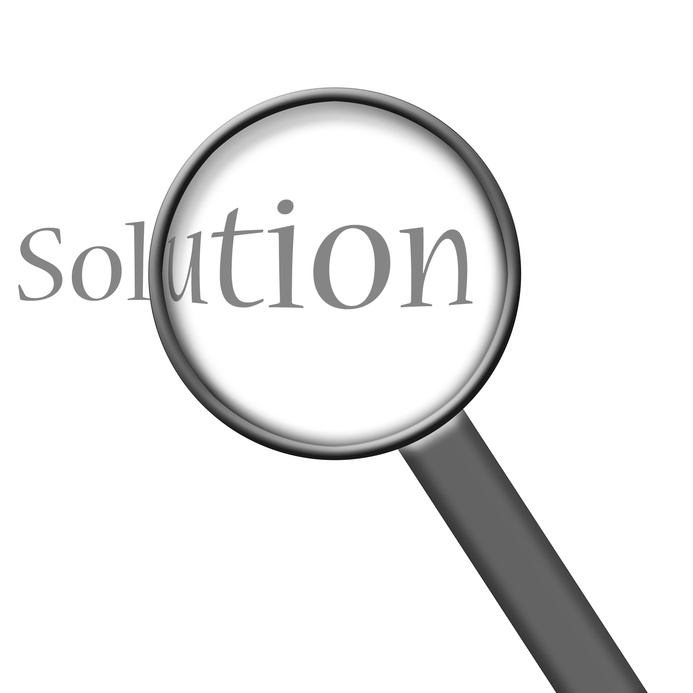 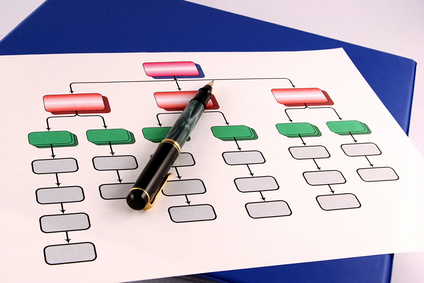 Consolidations
A subsidiary entity can be a part of multiple consolidation entities
Proportional Consolidation is supported 
You can build up hierarchies of consolidation entities
Automatic tracking of intercompany transactions to support elimination
Consolidate separately by accounting layer
Support simulations
Provides quick & complete consolidation process for the Finance Manager
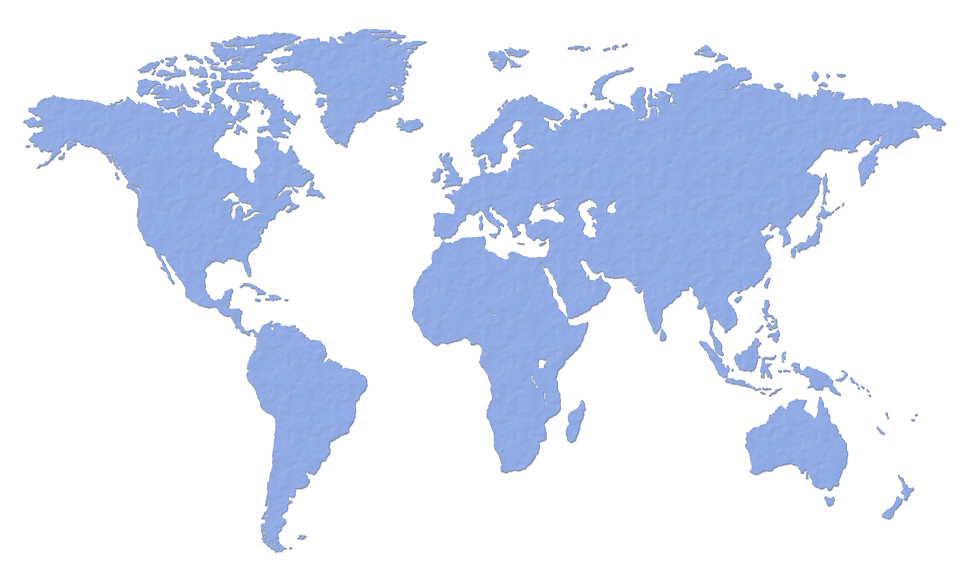 [Speaker Notes: Multi-Level consolidation
Hyperion]
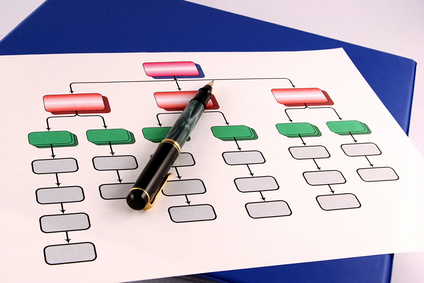 Management Example
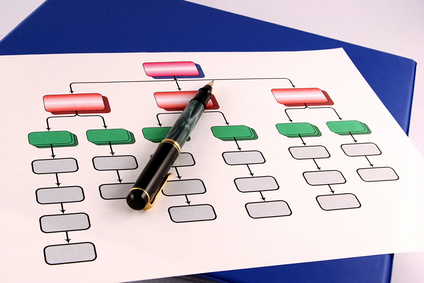 Legal Example
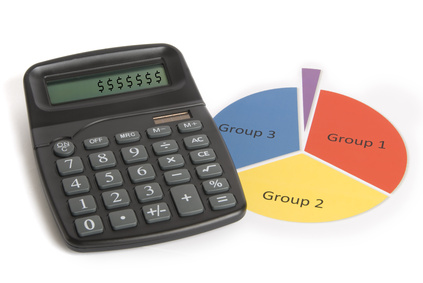 Allocations
Distribute costs and revenues to 
appropriate accounts, sub-accounts, 
cost centers and projects
Supports recursive allocations
Reuse result of previous allocation run as input for the next
Validate results of allocation run before final posting
Supports different allocation methods, including proportional based on usage/activity
For instance distribute electricity costs to production centers/departments based on kWh
Allocation provides control and consistency
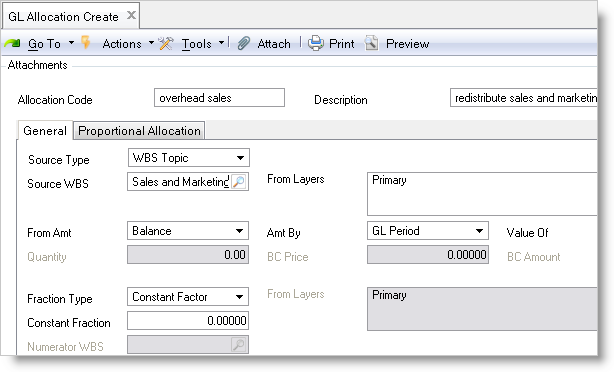 Fraction
Numerator
Target
Source
*
=
Denominator
Allocation Definition
Source can be a constant, a runtime entered value or a GL posted value (defined in Budget WBS [Work Breakdown Structure] as ‘topic’)
Numerator / Denominator can be constants, runtime entered values or GL posted values (defined in Budget WBS as ‘topic’)
Target is your allocation posting, based on a Journal Entry template
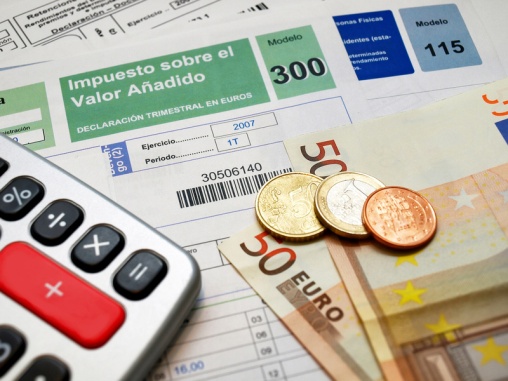 QAD Multiple Currency
Process, pay and receive money in any currency
Set up functional currencies by business unit
Multiple Currency Types
Dual Base Currency Plus
Transaction amounts always stored in transaction currency + in primary base (functional) currency and secondary base (statutory) currency
Extensive revaluation options, both for functional and statutory currency
Allows a global organization to conduct business any currency, and generate consolidated and management reporting in the mandated currency
Do business in any currency
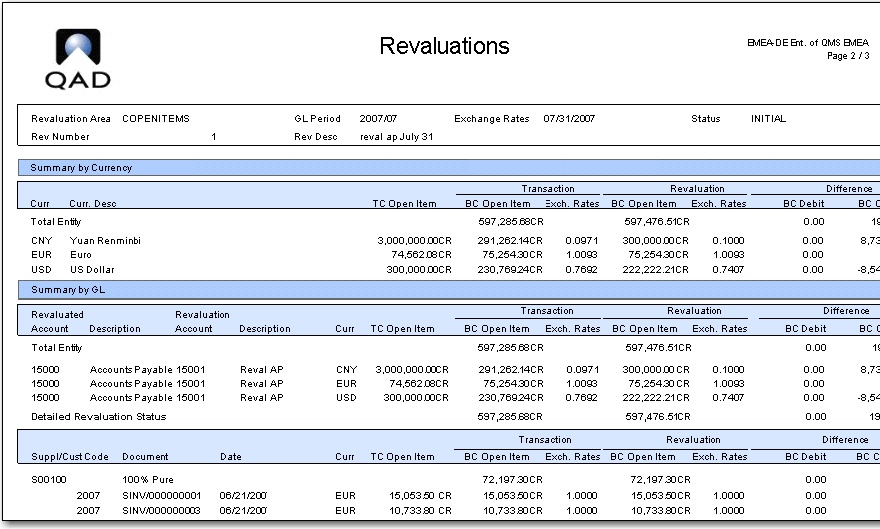 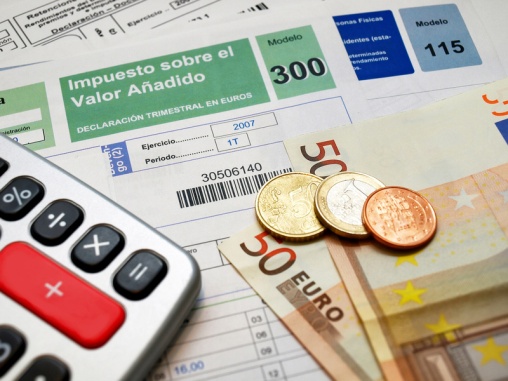 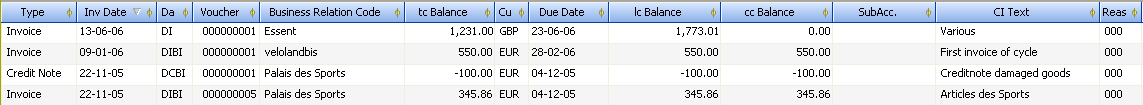 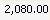 Multiple Base Currencies
Dual Base Currency: Transaction amounts always stored in transaction currency, base currency and statutory currency
For example: 
Customer invoices
In CAD (transaction)
In MXN (base)
In USD (statutory)
MXN
For example, a Mexican company keeps its books in MXN, reports into a US parent company and sends a CAD invoice to a customer
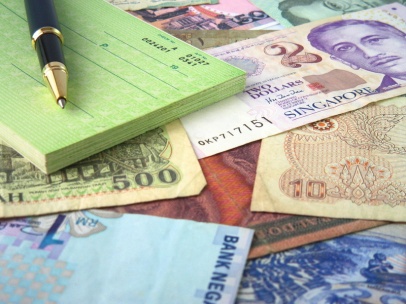 Define Exchange rates per type
Per type
Per currency pair
From validity date
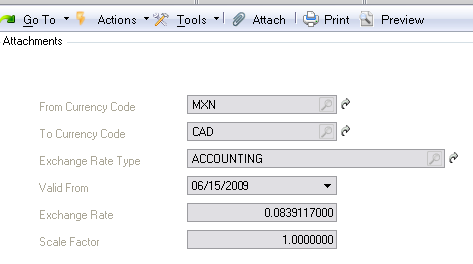 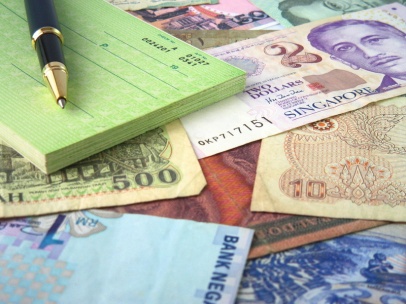 Translating Financial Statements of Foreign Affiliates
Translation:  the conversion of financial statements from one currency to another
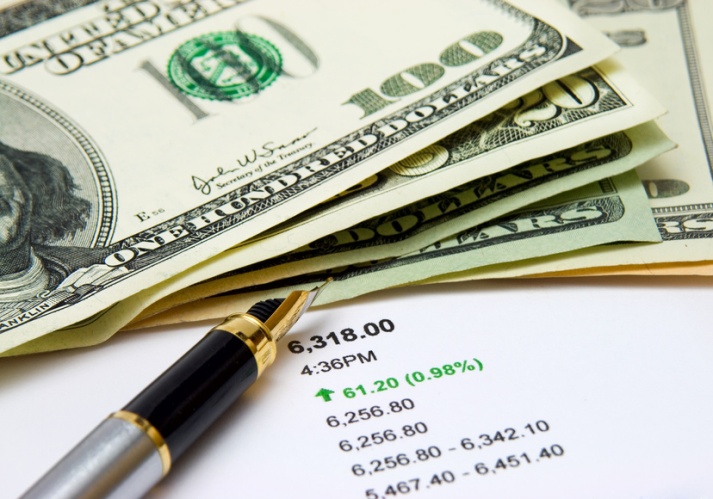 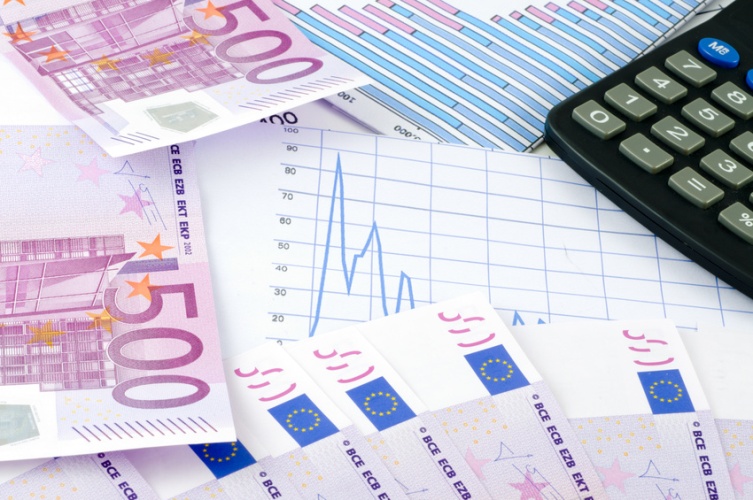 Translation
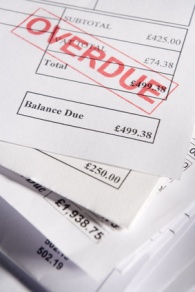 QAD Accounts Receivable
Flexible aging reports 
Retro Billing allows price changes on items after items shipped and invoiced
Self Billing
Sharing of customers and credit limits between business units
Automatic netting of invoices and credit notes
Netting between common customers and suppliers
Write-offs and open item adjustments
Dunning letters automatically generated
Customer activity dashboard
Full control on the total process between billing and collecting
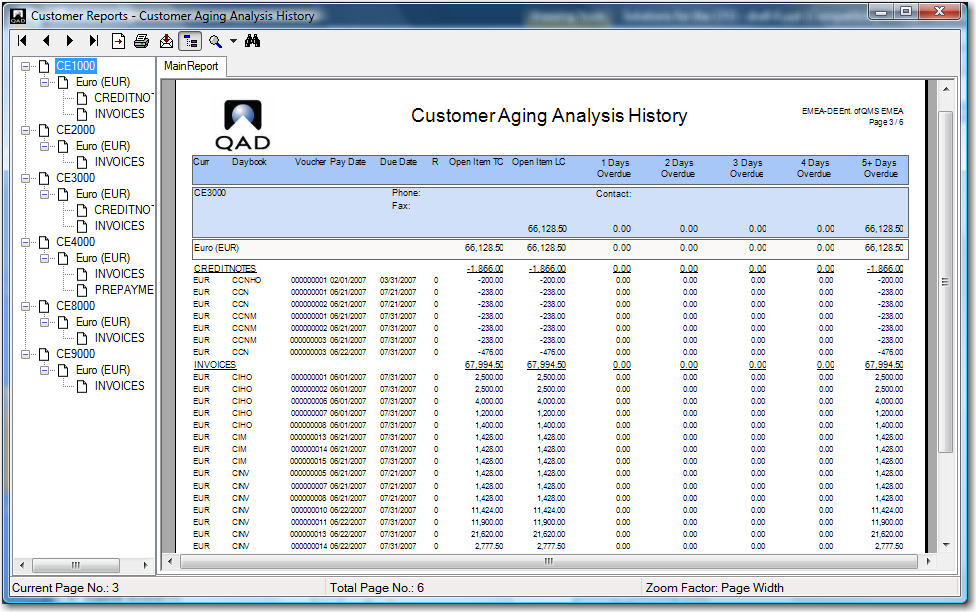 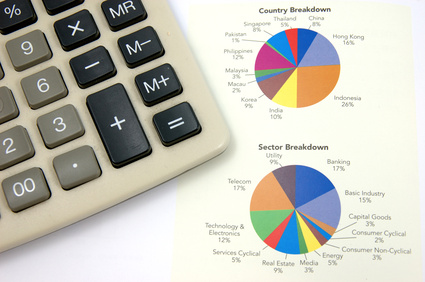 QAD Credit Management
Extensive and flexible credit check (Days & Dollars)
Based on percentage of sales
Fixed credit limit
Maximum days of overdue
Option to overrule
Share credit limit of shared customers across companies
Configurable warning level
Dashboard for customer activity and credit information
Multi level dunning letters
Ensures visibility of customers with credit issues for the finance manager
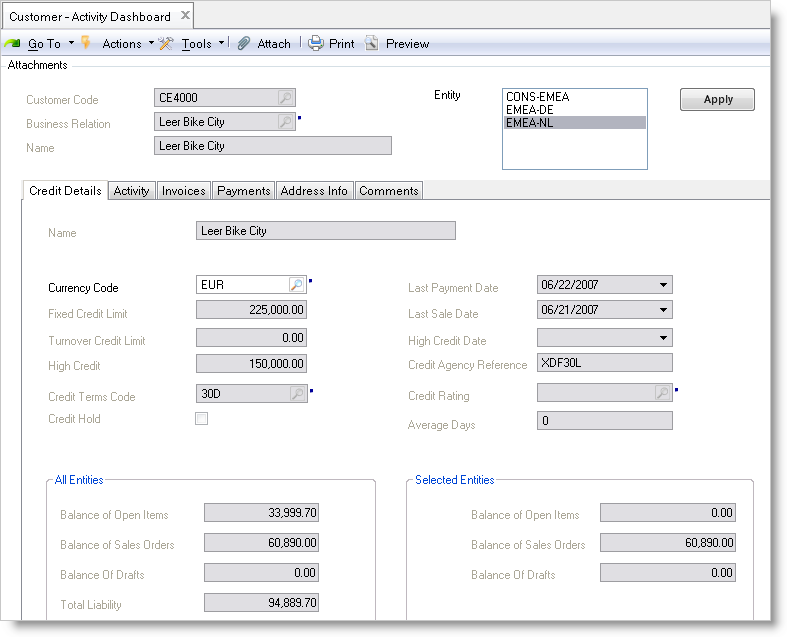 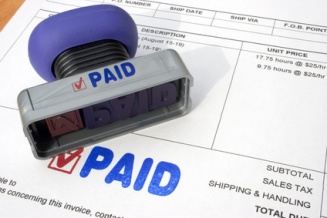 QAD Accounts Payable
Variances are generated based on 3-way match of PO, receipt and invoice
Flexible matching and approval process
Automate process of entering and approving supplier invoices with Scan daemon, document management and workflow routing
Evaluated Receipts Settlement (ERS) eliminates the need to enter supplier invoices
Netting between common customers and suppliers
Write-offs and open item adjustments
Supplier activity dashboard
Streamline the process from purchase order to supplier payments
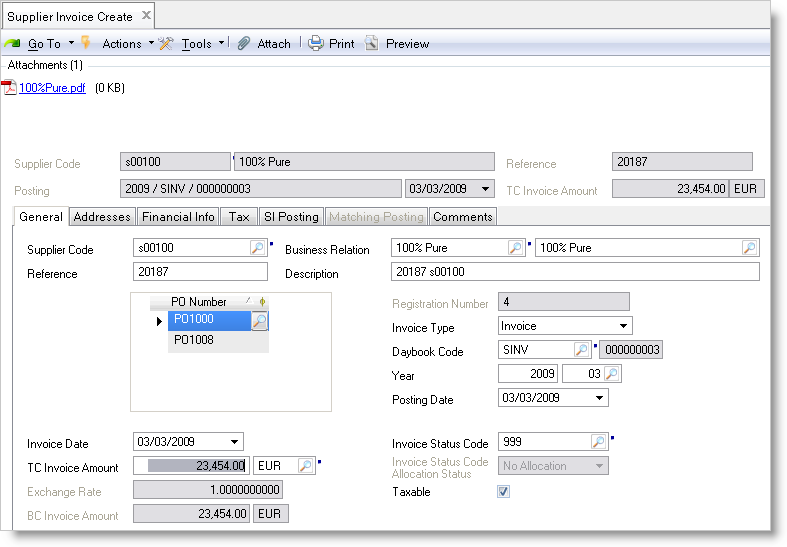 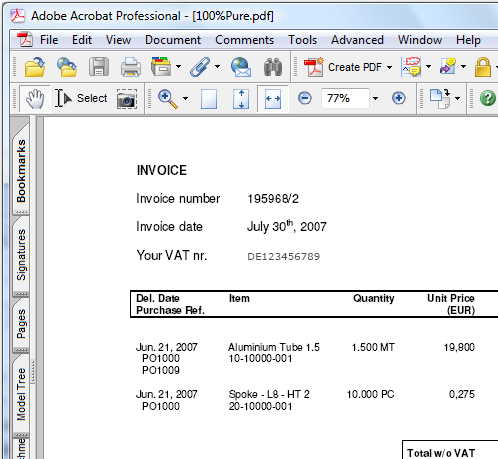 Back to Live Software …
Common Master Files Structures

Supplier Master/Customer Master
Supplier Invoice Creation
Supplier Payment
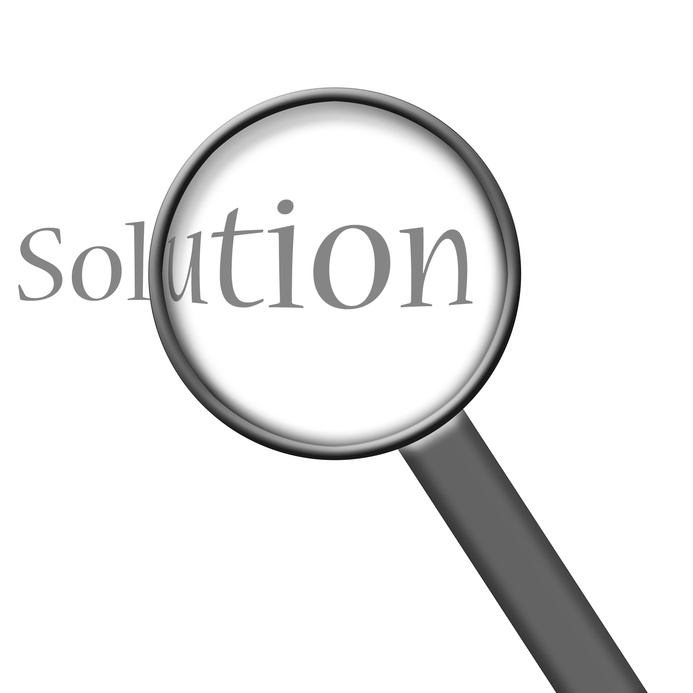 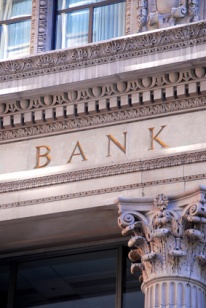 QAD Banking/Cash Management
Electronic import of bank statements
Supports US Lockbox processing
Extensive support for automated payments, including drafts and direct debit
Support for local payment and file formats using QAD Internationalization
Flexible mapping of payment formats using EDI eCommerce
Petty cash handling
Bank account validation according to local formats including IBAN
Automatic monitoring of cash flows to quickly make key decisions based on the cash position of the business
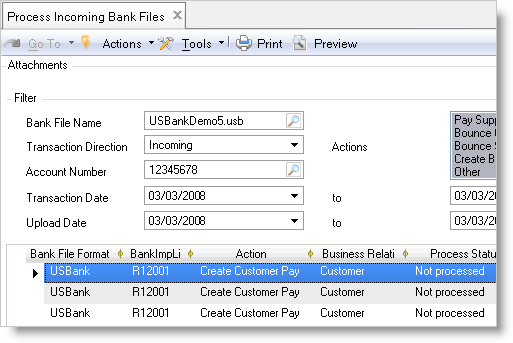 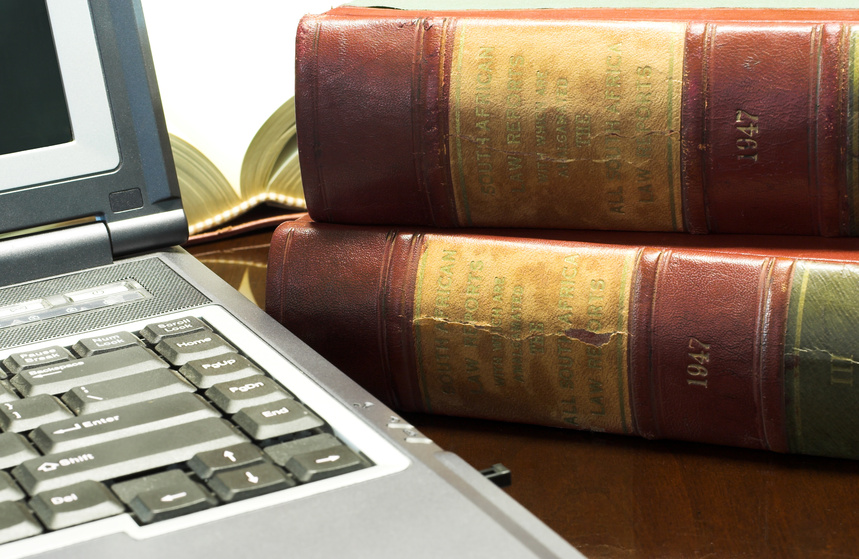 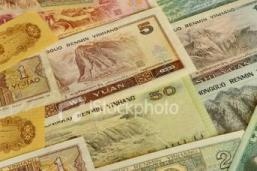 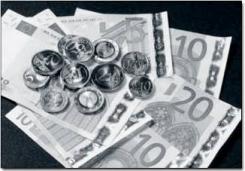 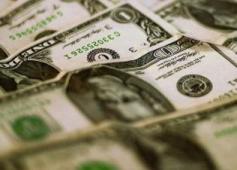 QAD Tax Management
Allows global tax treatment for multiple tax environments in the same database
Unlimited number of tax types and rates
VAT, luxury, capped, non-recoverable
Considers
Geography
Item status (taxable, non-taxable)
Customer / Supplier status
Effective date
Includes flexible reporting
API between Vertex Sales Tax
Serves the different sales, use and VAT taxes globally
Ensures correct tax registrations and smooth tax reporting
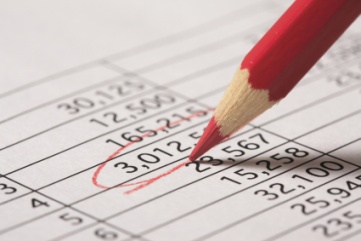 QAD Cost Management
Supplements standard costing model to allow actual cost analysis
Powerful tools to model and implement cost changes to standard costs
Set up cost structures as required for the corporation or make them unique by plant by utilizing unlimited cost sets, multiple costing methods and cost elements
Unlimited Cost Simulation
Accurately costs parts and track variances to standards based on flexible cost components
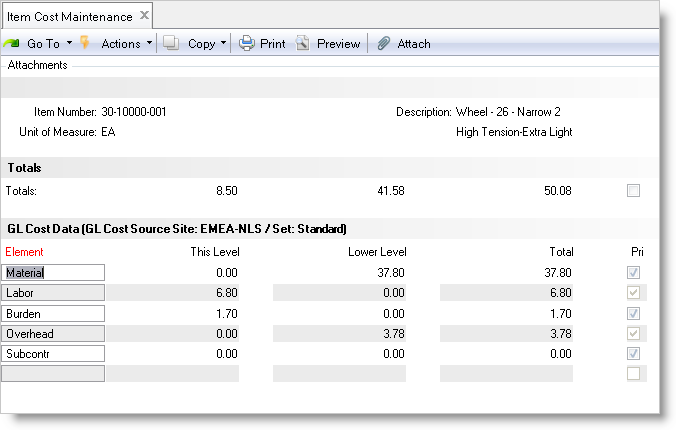 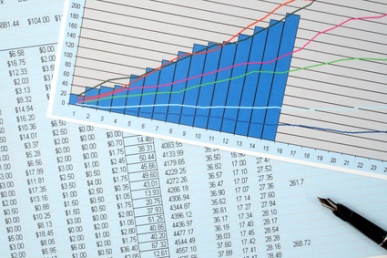 Expanded -  Periodic Costing (2010)
Expanding Current Functionality:
Periodic revaluation of item costs based on all inventory/shop floor transactions occurred during that period supporting following calculation methods:
Weighted Average (WAVG)
FIFO
LIFO
Generation of GL Transactions for all related transactions based on new calculated item cost
Complete versus standard costing plus adjustments
Inventory Valuation based on WAVG, FIFO LIFO calculated item unit costs
Absorption of Indirect costs
Absorption of expenses (Freight, Insurance, …)
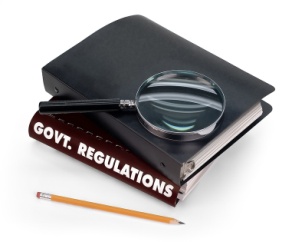 QAD GRC (Governance, Risk, & Compliance)
Extensive set of solutions for Governance, Risk and Compliance
Minimizes costs of compliance to government regulations such as Sarbanes-Oxley, IFRS and other governance requirements
Extensive automated controls
Enhanced Audit Trails
Have full audit trail capability for data changes
Tracks who made a change, when the change was made what are the prior and new value
Role based security up to activity level
Trade compliance using QAD TMS
Access control including forced password complexity, aging and intrusion detection
Helps companies stay compliant
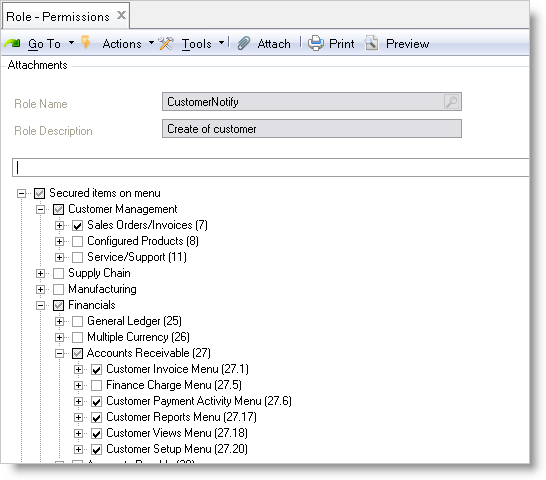 Role Based User Interface/Security
Define Roles and Permissions
Segregation of Duties:
Define conflicting roles
User Interface depending on Role
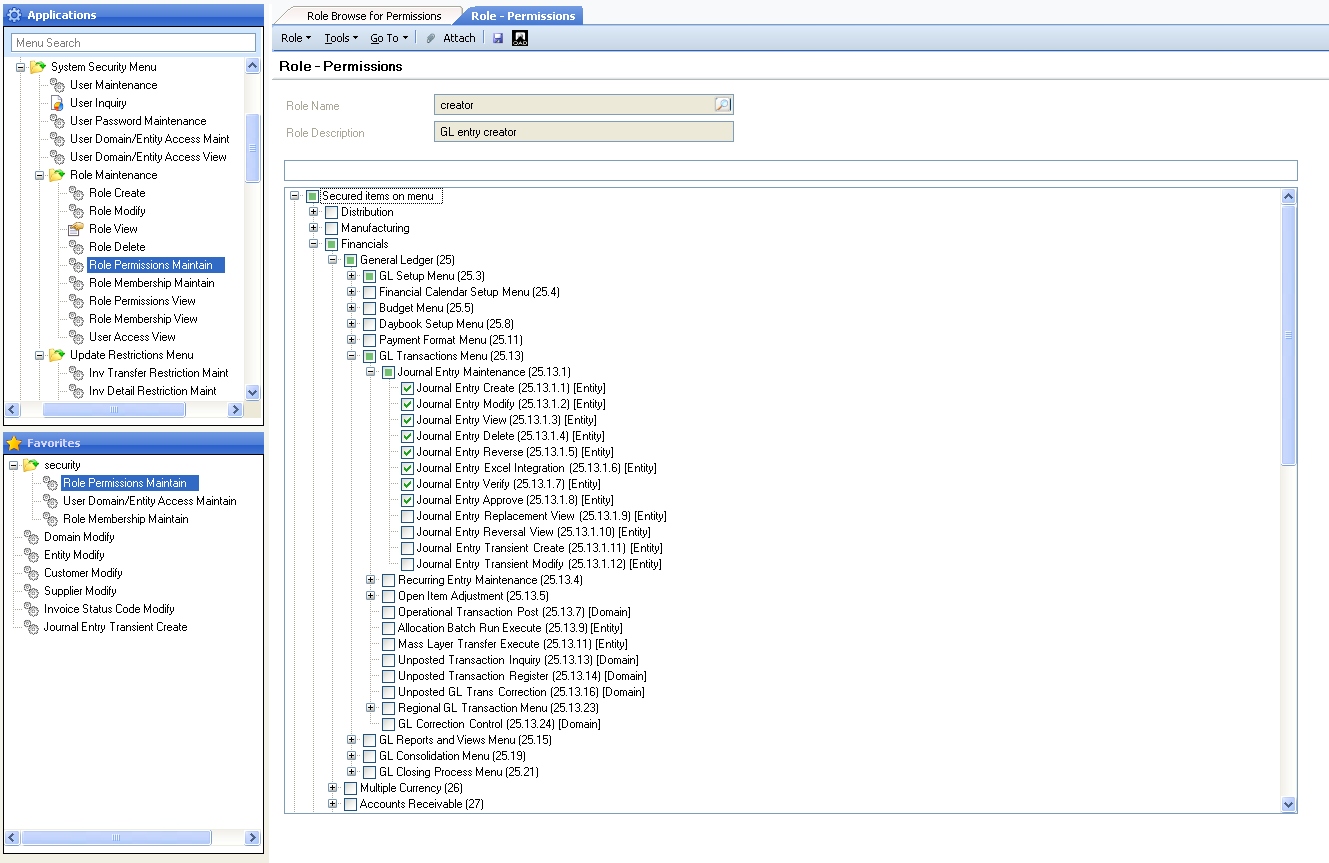 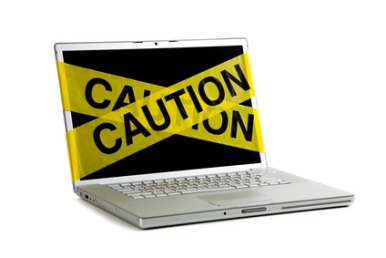 Security Segregation Of Duties
Implementation of 2 rules:
Rule 1 (Role permissions)All the application resources to which any given role grants access must belong to compatible segregation of duties categories.
Rule 2 (Role membership)All the assigned roles to a given user, must have compatible segregation of duties categories.
The system should be able to verify both of these rules readily, and present the results in a report.
56
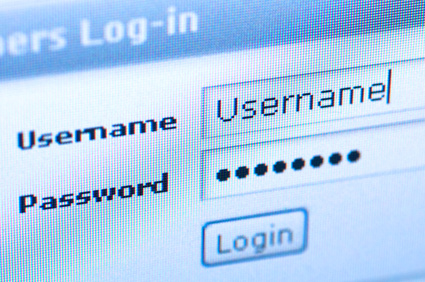 Segregation Of Duties Flow
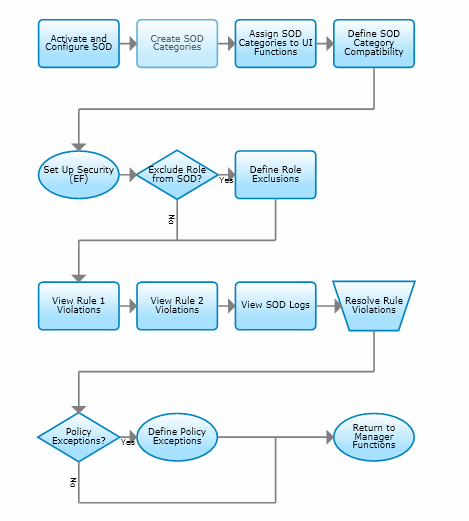 57
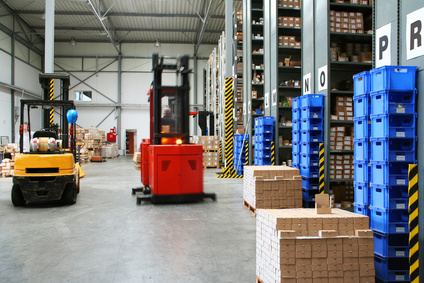 QAD Fixed Assets
Accurately manage and track fixed assets throughout their lifecycle: from asset acquisition to disposal
Multiple and user defined depreciation methods
Ability to split and combine assets
Support transfers and retirements
Multiple concurrent depreciations to support different GAAP requirements
Helps in supporting regulations such as Sarbanes-Oxley
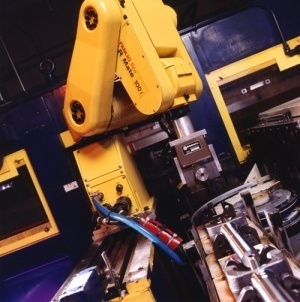 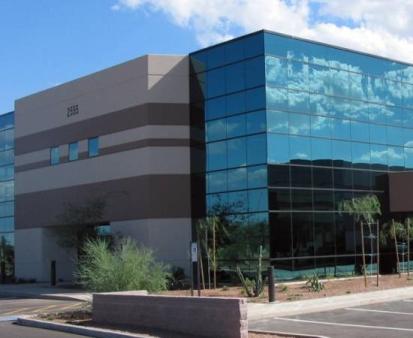 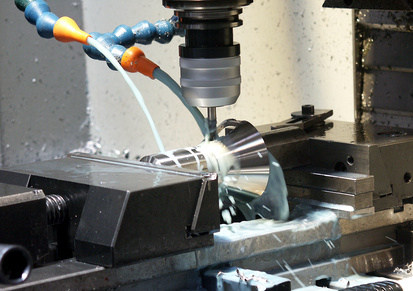 Fixed Assets Components
59
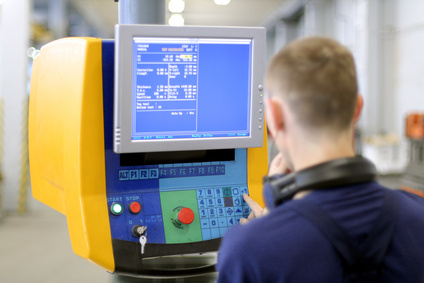 Fixed Asset Integration
60
Project Detail
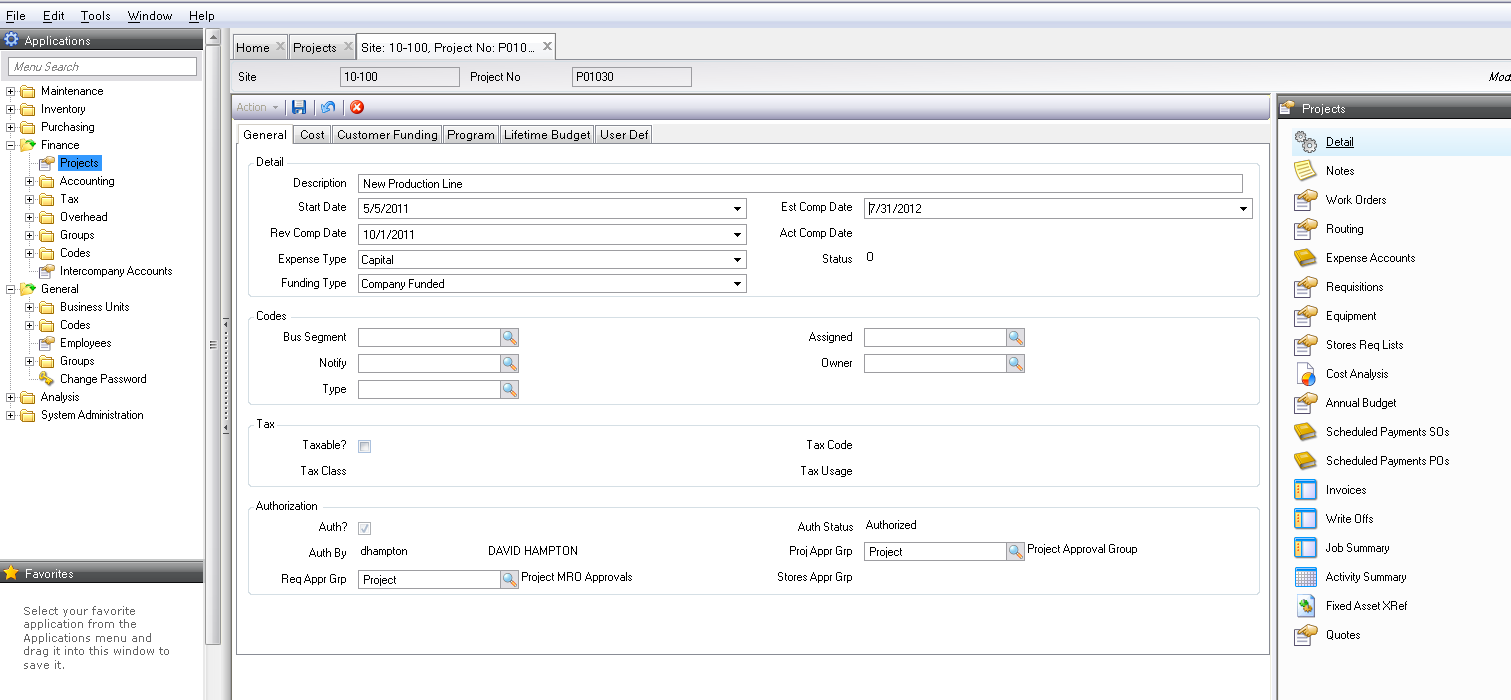 Fixed Asset Integration
Features
Utilized existing Fixed Asset data information set in Fixed Assets
EAM’s Project module collects all asset cost
EAM’s Project costs are mapped into FA module creating a FA record
Asset basis adjustments are captured automatically

Customer benefits
Integration point between Project and Fixed Assets
Provides a direct link between EAM’s Project Accounting module to Fixed Asset module
Timely and accurate updates
Removes inaccuracies
62
[Speaker Notes: EAM’s existing Project Accounting Module manages and collects all cost associated to a Capital project.  Now EAM’s Project module integrates with QAD’s core Fixed Asset module specifically for EE releases.  The integration automatically creates the Fixed Asset including acquisition cost based on EAM’s total project cost.  The FA capitalization process can be reviewed and completed by finance.    Additional project cost can also be automatically sent to adjust the asset basis as needed.

This feature provides a new integration point between EAM and QAD Enterprise Application which enhances the current integration between the two systems.  This feature benefits our customers by providing a seamless integration,  removing the required manual update in Fixed Asset which takes time, and errors could easily be made in transposing the data.  Also, any changed to the capitalized amount is also handled seamlessly for the user.]
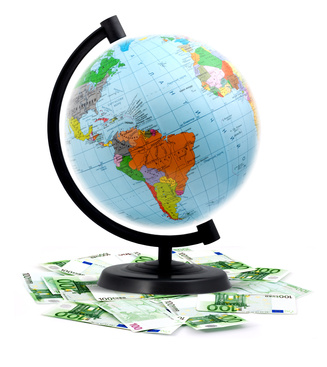 QAD Internationalization
Support common local legal business practices across the world
Support local languages – Unicode on one database
Standardized solution as opposed to unique solution for each country
Single code base: easier development of core model
Support Shared Services from a single system
Keep up to date with new and changing local requirements
Run QAD across the globe
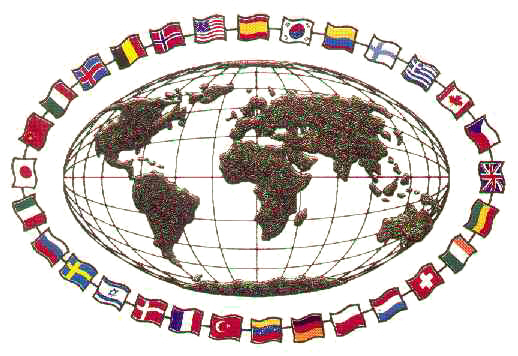 Questions / Answers
Reminder
Please fill out your survey so we may continue to improve these events for you.
Thank You!